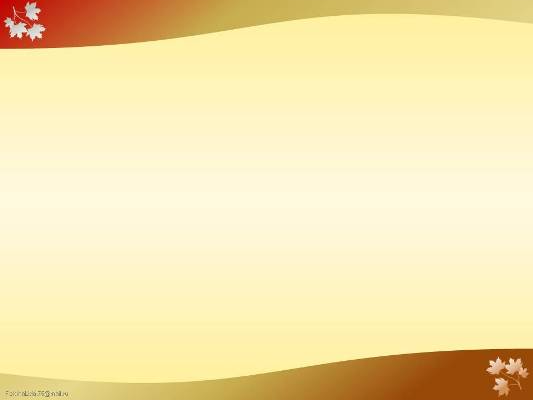 Предметно-развивающая среда 

старшей группы «Звоночки»

Воспитатель: Рачкова О.Н.
МБДОУ №36 г.Ачинск, 
Красноярский край



2014-2015 учебный год
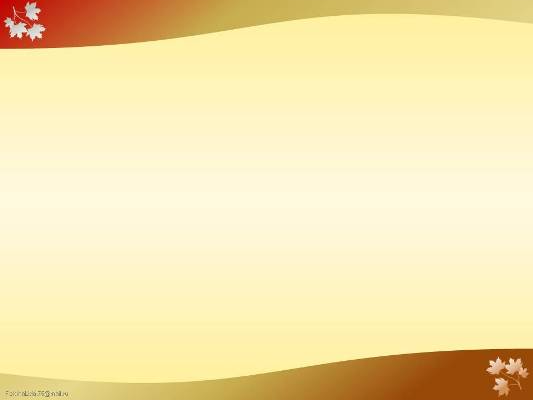 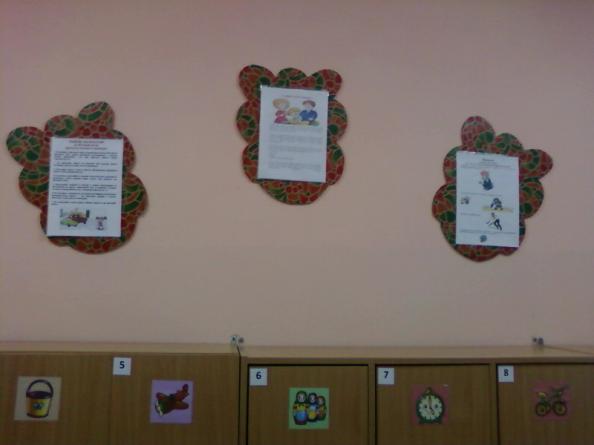 Приемная (раздевалка)
-информационные стенды для родителей
- Выставка детских работ и проведение конкурсных мероприятий
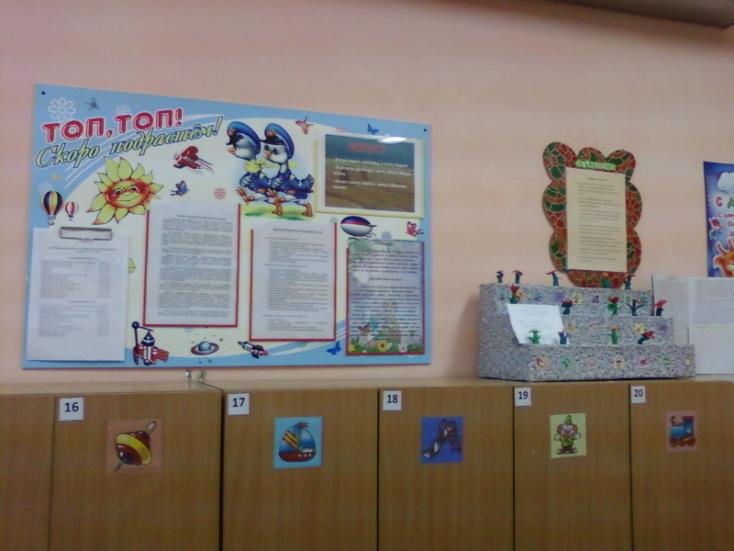 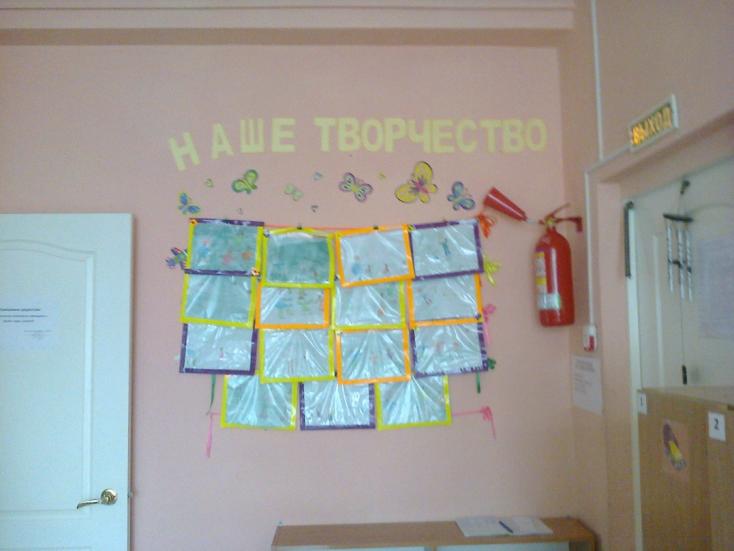 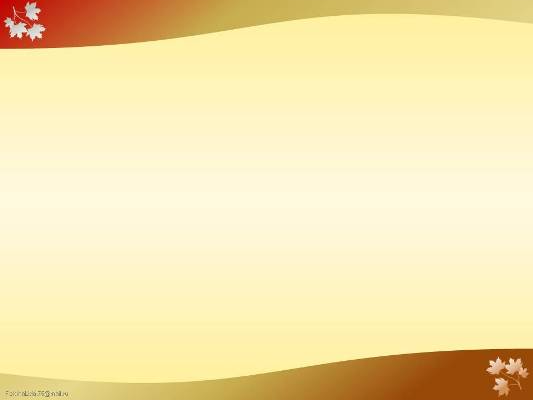 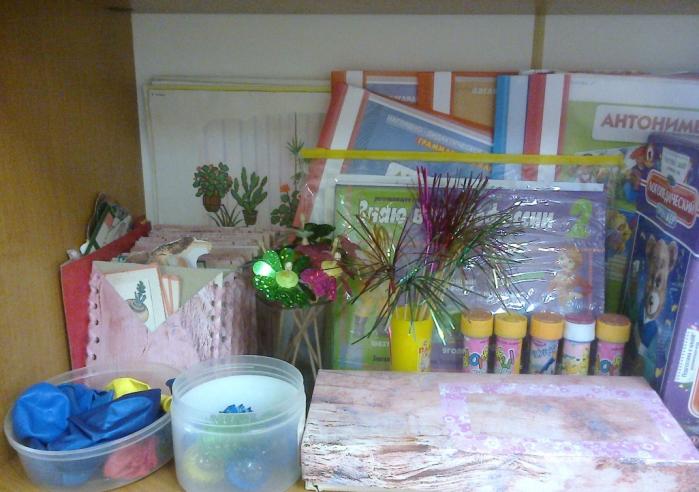 Речевой центр «Говорунок»
содержит материал по следующим 
направлениям: 
-развивающая речевая среда;
формирование словаря;
 звуковая культура речи;
 грамматический строй речи;
 связная речь.
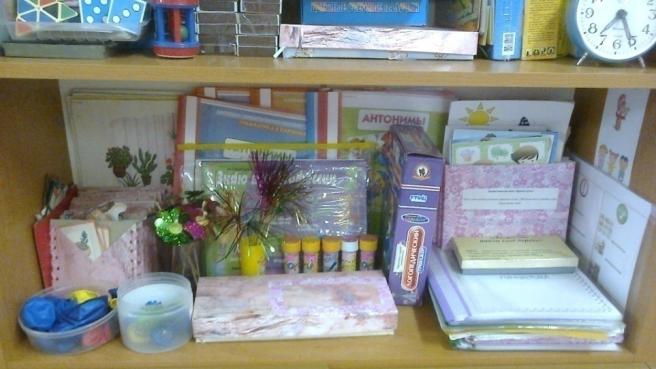 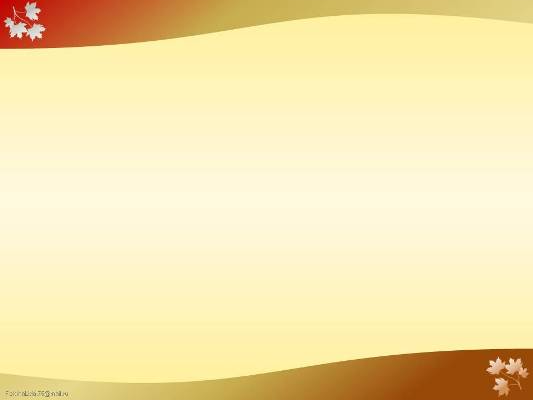 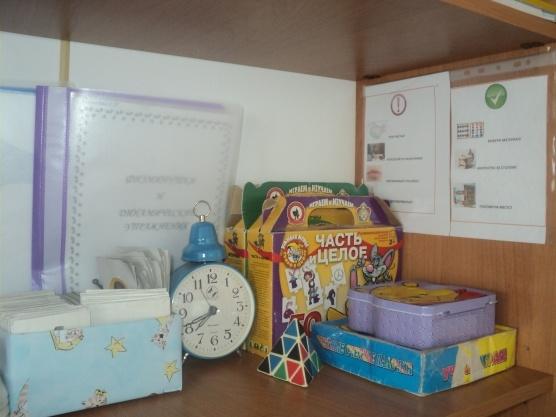 Центр математики «Веселый счет»
содержит материал по направлениям:
Количество и счет;
 Величина;
 форма;
-ориентировка в пространстве;
-ориентировка во времени.
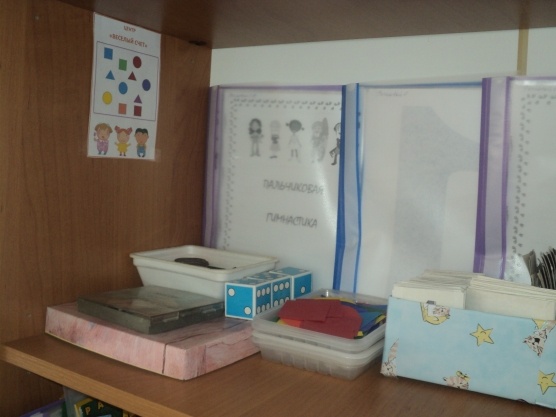 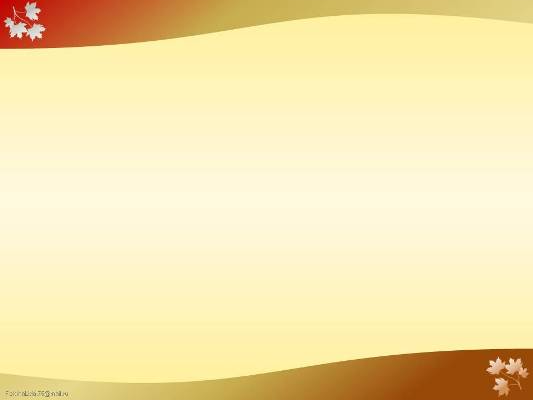 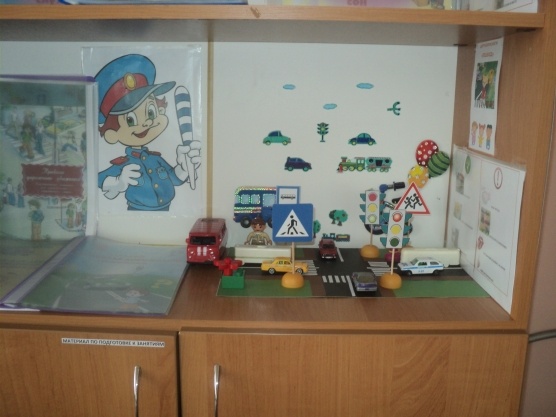 Центр безопасности «Пешеход»
содержит материал по следующим 
направлениям: 
-наглядно-иллюстративный материал;
ПДД;
 пожарная безопасность;
 личная безопасность.
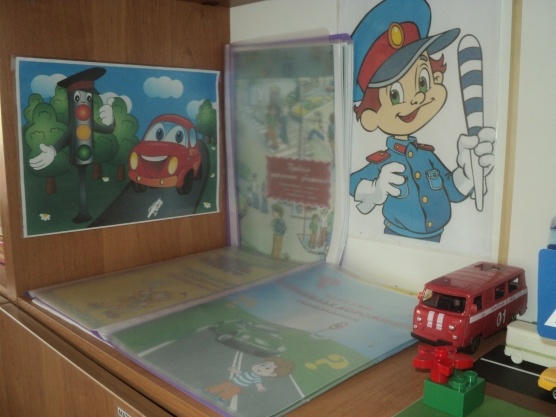 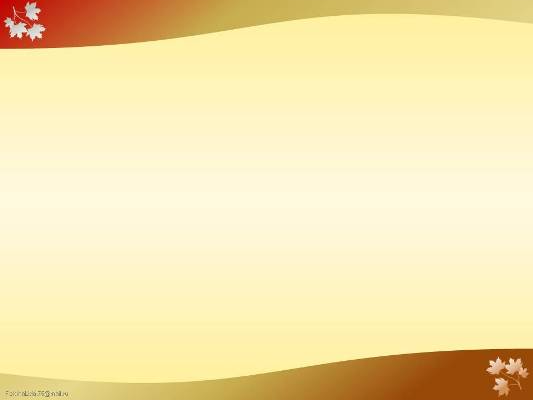 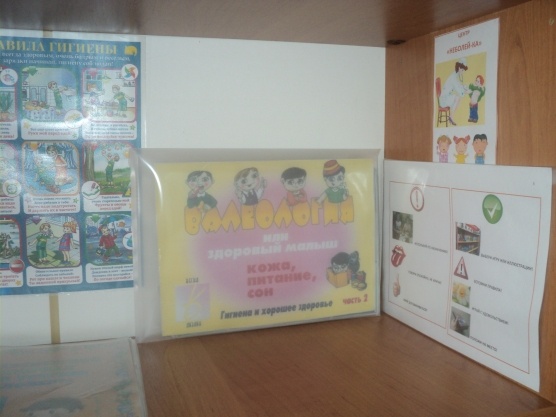 Центр здоровья «Не -болейка!»
содержит материал 
-наглядно-иллюстративный материал;
дидактические игры.
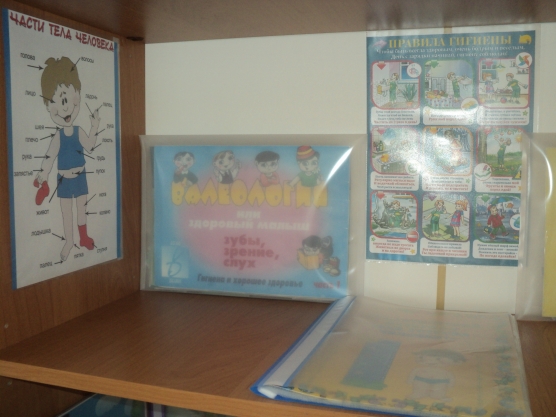 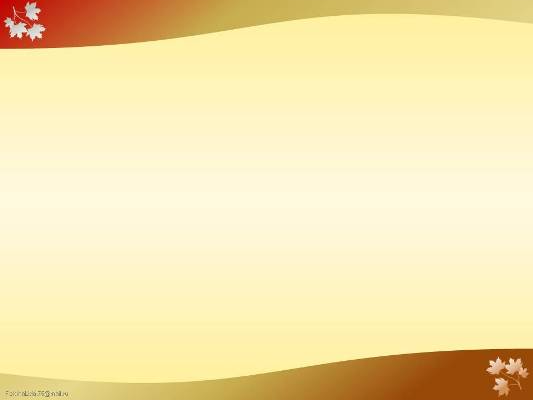 Центр физкультуры
«Спортсмены»
Содержит:
-атрибуты для закаливания
-маски для подвижных игр
-картотеку подвижных игр
-атрибуты для проведения игр (мячи, кегли, обручи)
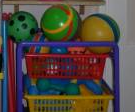 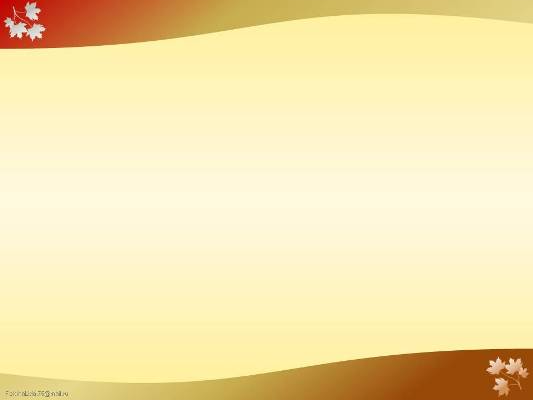 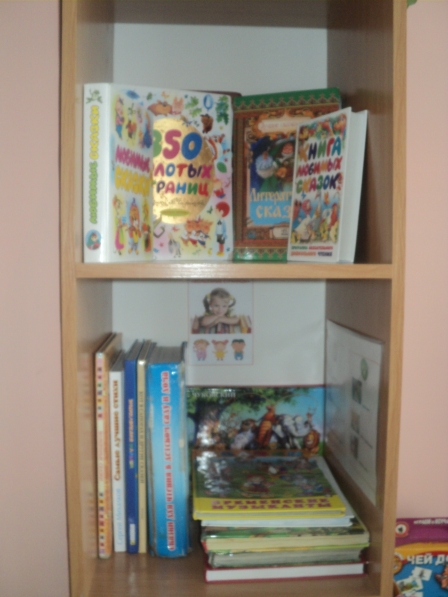 Центр книги «Волшебные страницы»
Содержит:
- русский фольклор
- фольклор народов мира
произведения поэтов и писателей России
 проза
 литературные сказки
 наглядно – иллюстративную информацию
 (например, папка русские писатели).
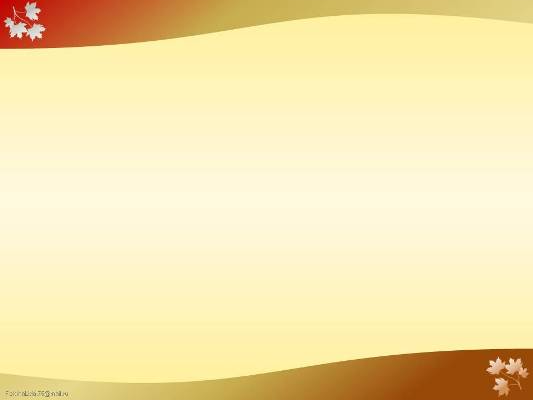 Центр патриотизма «Моя Родина»
Содержит:
-наглядно – демонстрационный 
материал по теме «Мой город», «Мой край», «Моя страна».
книги по патриотическому воспитанию
 дидактические игры.
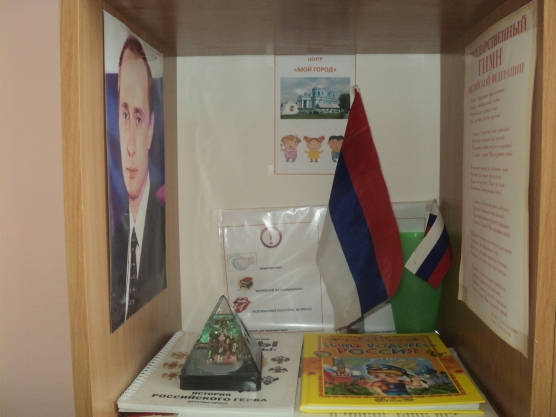 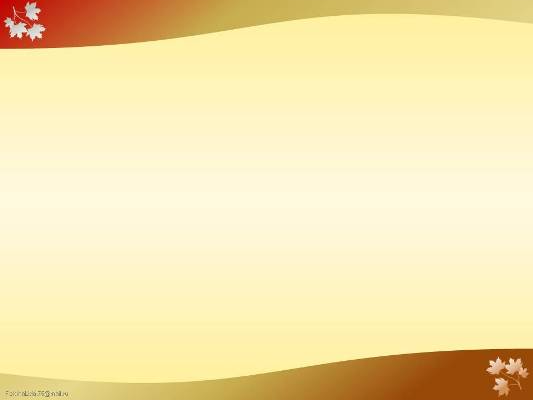 Центр дидактических игр 
«Размышляй-ка»
Содержит:
-дидактичекие игры различного содержания
- настольно-печатные игры
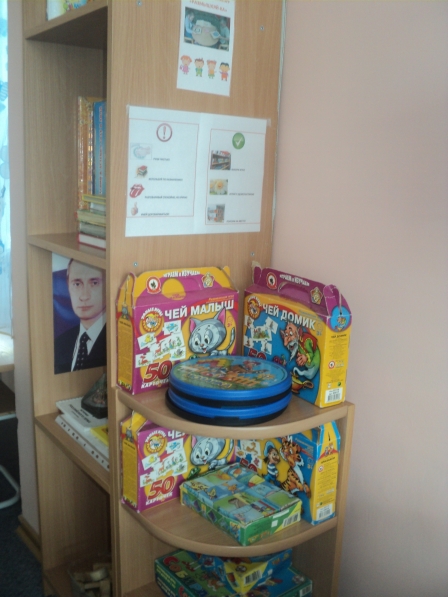 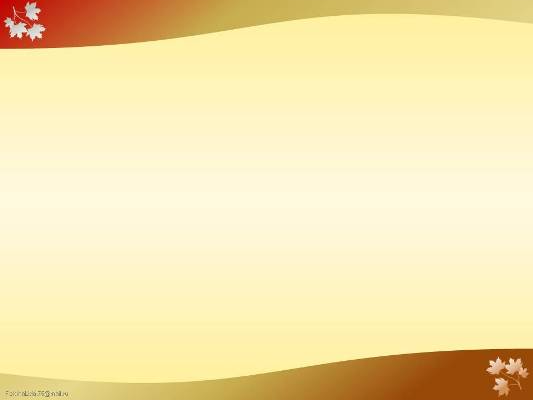 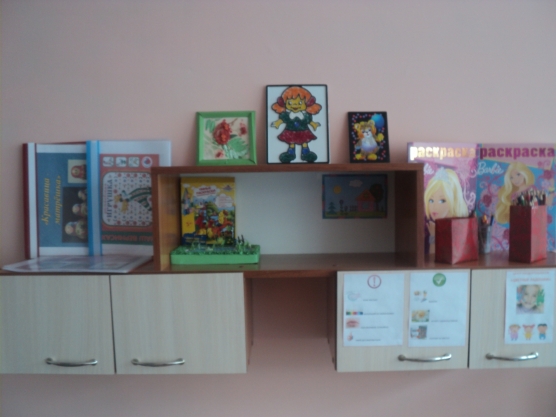 Центр изодеятельности 
«Цветные ладошки»
Содержит:
- материалы и оборудования для рисования, лепки, аппликации.
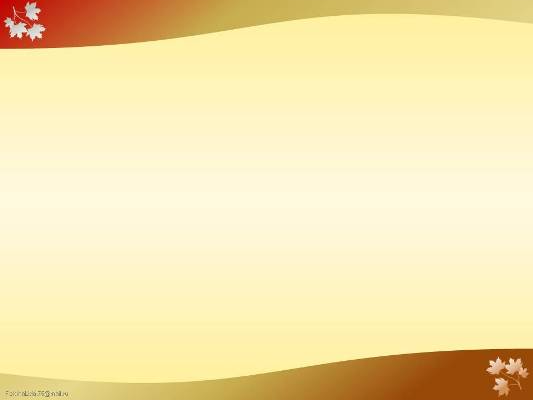 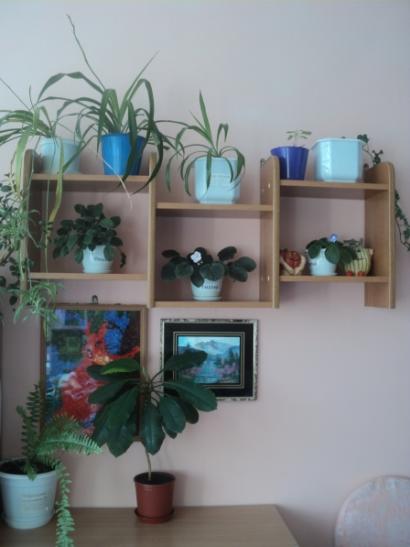 Центр природы
«Зеленая планета»
Содержит:
-материалы по сезонным наблюдениям;
предметы для ухода за растениями;
 иллюстративный материал.
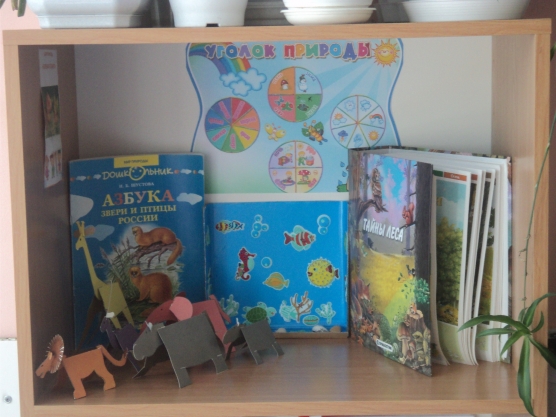 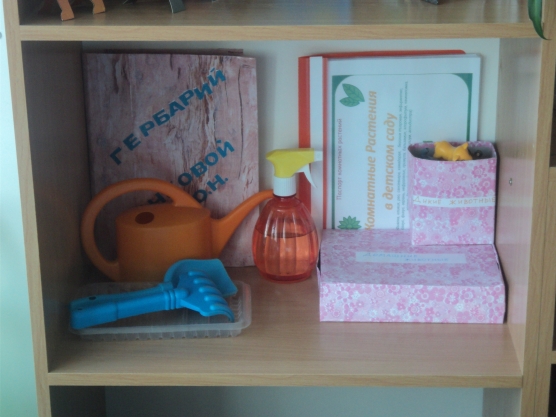 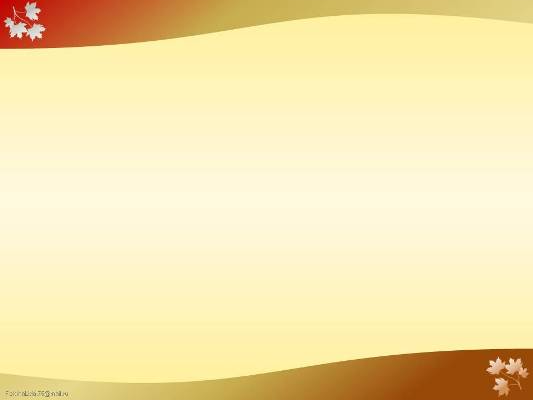 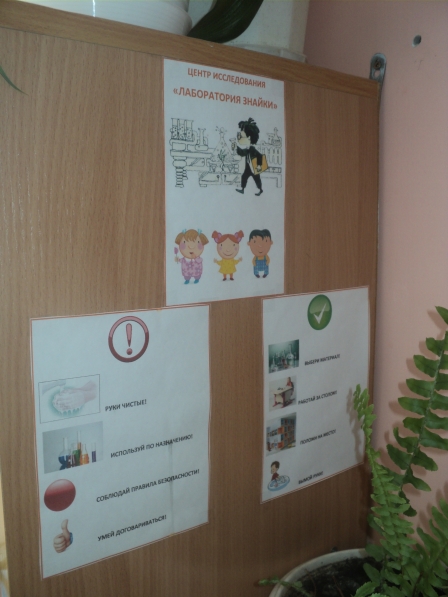 Центр исследования
«Лаборатория Знайки»
Содержит:
-материалы и оборудование для экспериментов, исследований.
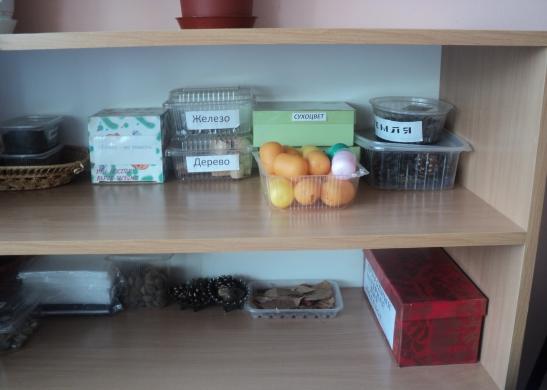 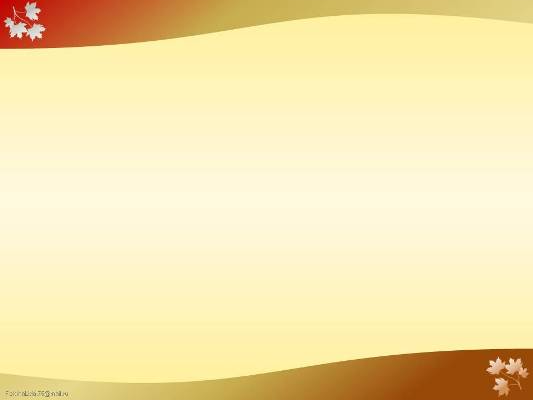 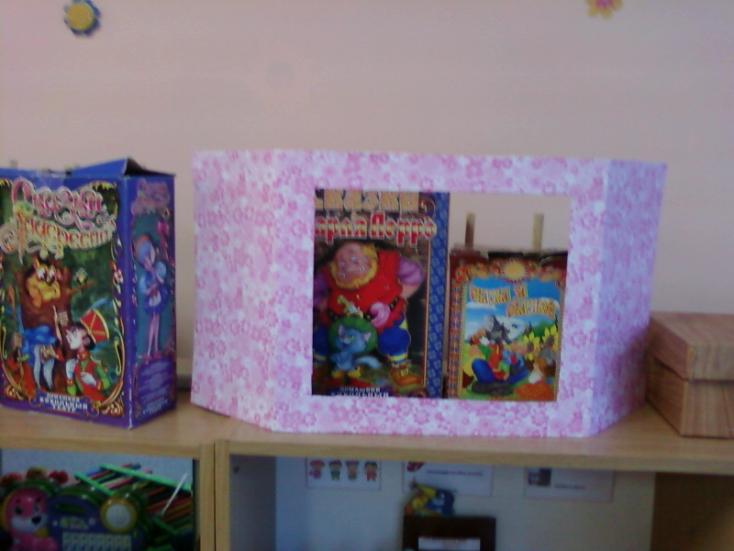 Центр театрализации
«Играем»
Содержит:
-куклы Би-ба-бо
-пальчиковый театр
-настольный театр
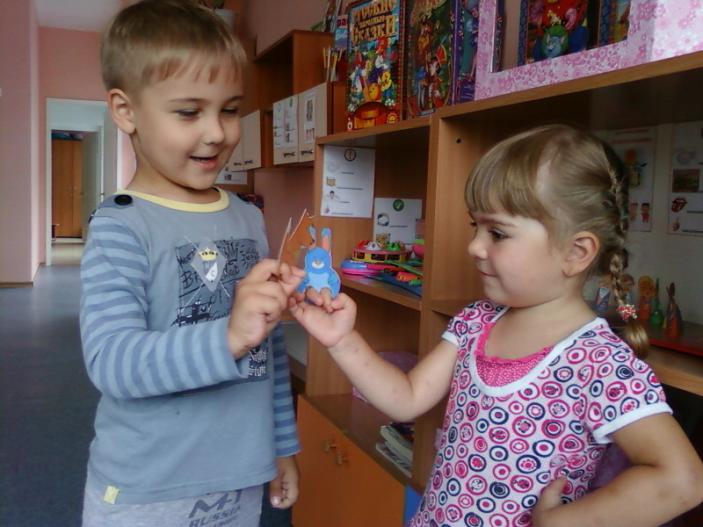 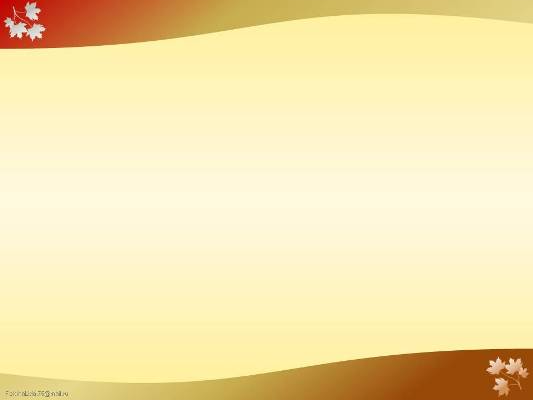 Центр музыки
«Веселые нотки»
Содержит:
-наглядно-иллюстративную информацию
Музыкальные инструменты
Аудиозаписи «Времена года», «Детские песенки» и др.
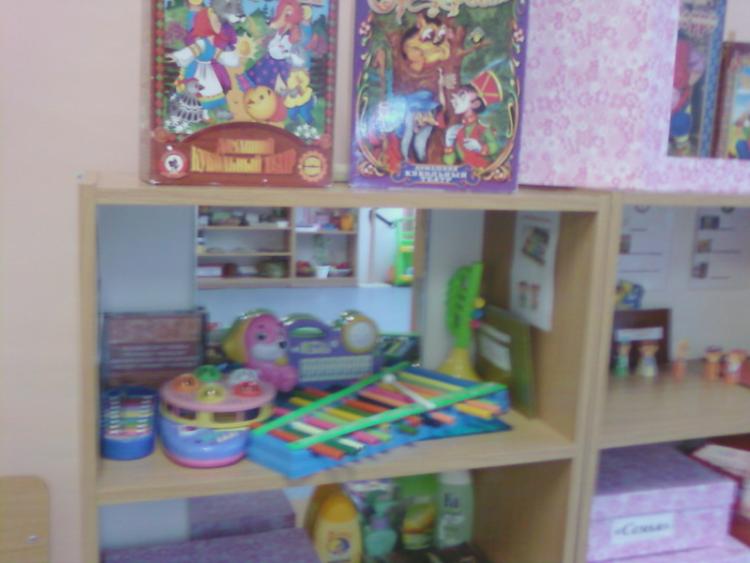 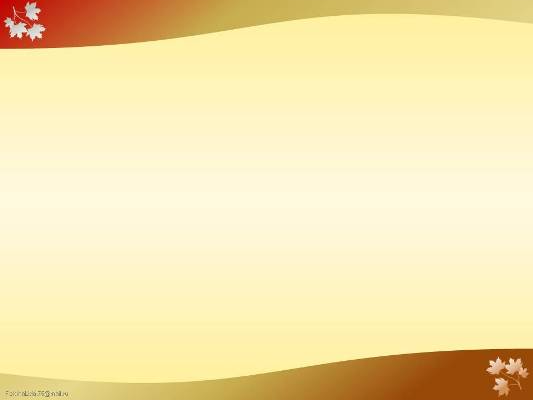 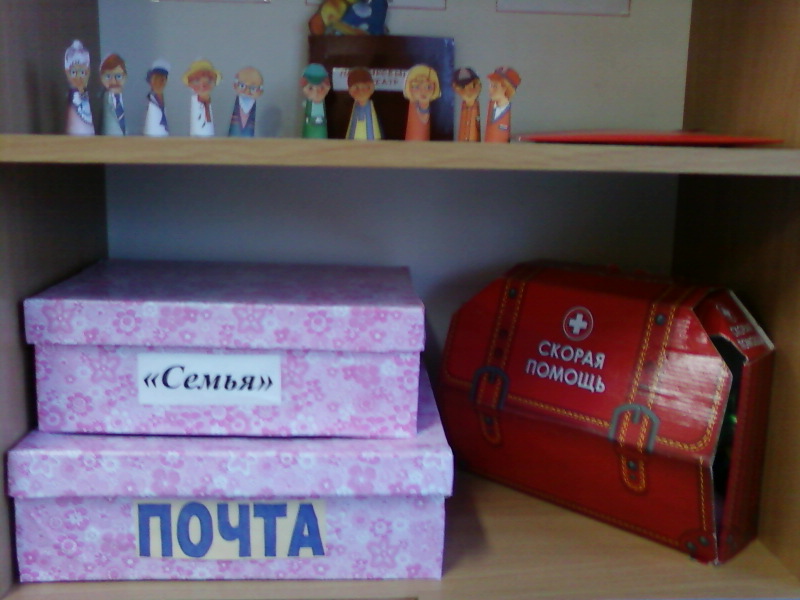 Центр сюжетно-ролевых игр
«Интересные игры»
Содержит:
-сюжетно-ролевые игры и атрибуты к ним «Семья», «Почта», «Скорая помощь», «Магазин», «Шоферы», «Моряки», «Полицейский».
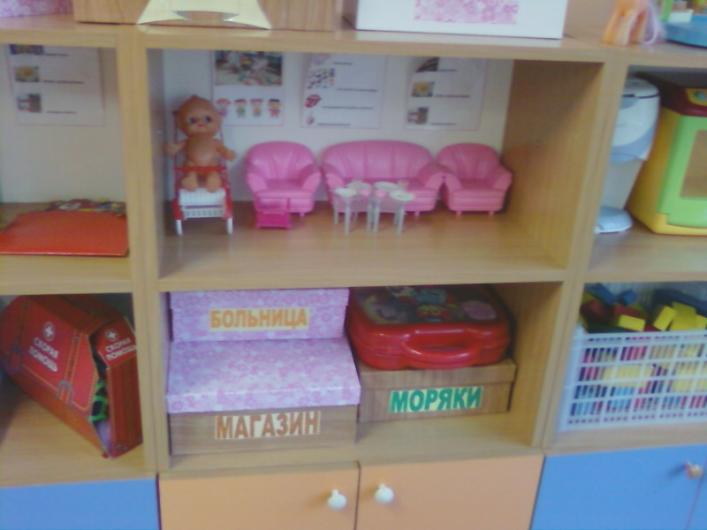 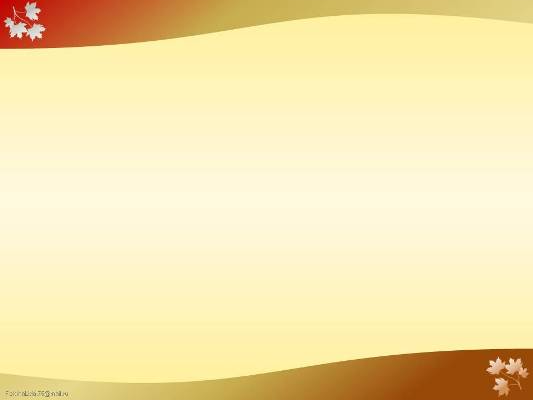 Центр конструирования
«Строители»
Содержит:
Настольный деревянный конструктор,
пластмассовый конструктор
Схемы для постройки
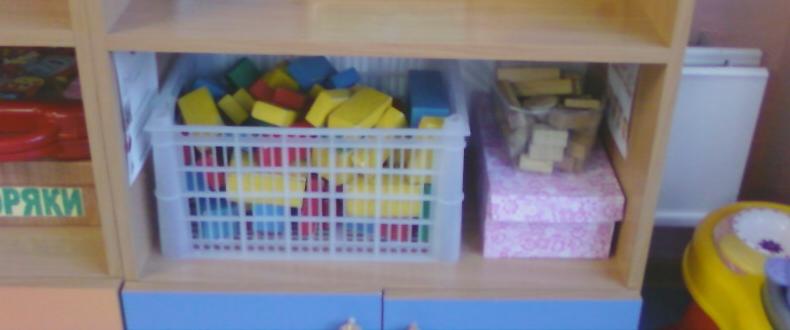 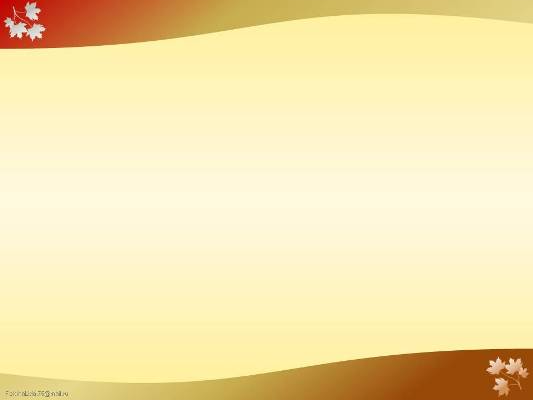 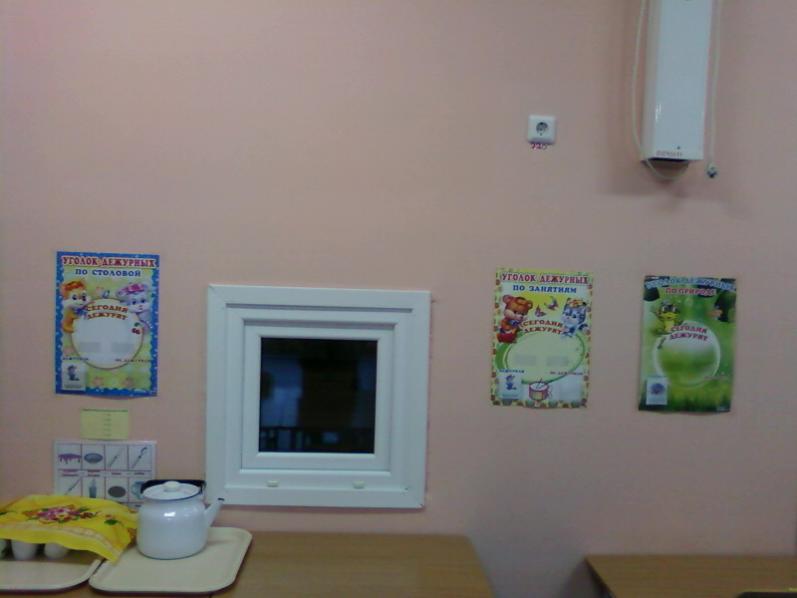 Центр дежурства
«Помощники»
Содержит:
Уголок дежурства по столовой
Уголок дежурства по занятиям
Уголок дежурства по природе.
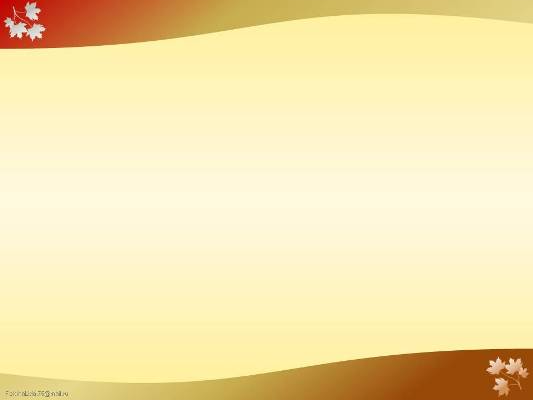 Центр коллекционирования
«На память»
Содержит:
-коллекции «фантики от конфет», «авторучки»,  «календарики»,  «игрушки Киндер Сюрприз».
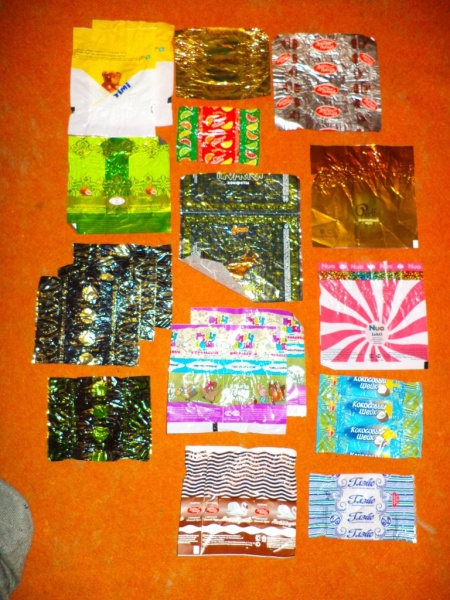 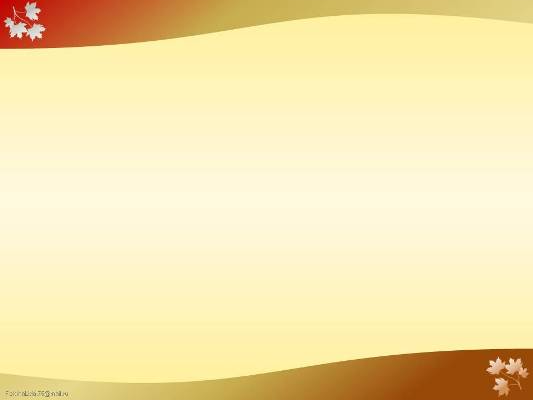 Спасибо за внимание!